LWP and lymphoma-related meetings and presentations
Lisbon 2018
#EBMT18
Lymphoma Working Party Activities
Tuesday 20 March 2018, 07:00-09:00 –Room 3B
EBMT LWP Open Research Forum

Tuesday 20 March 2018, 11:00-12:30 - Auditorium II
Lymphoma Working Party Session
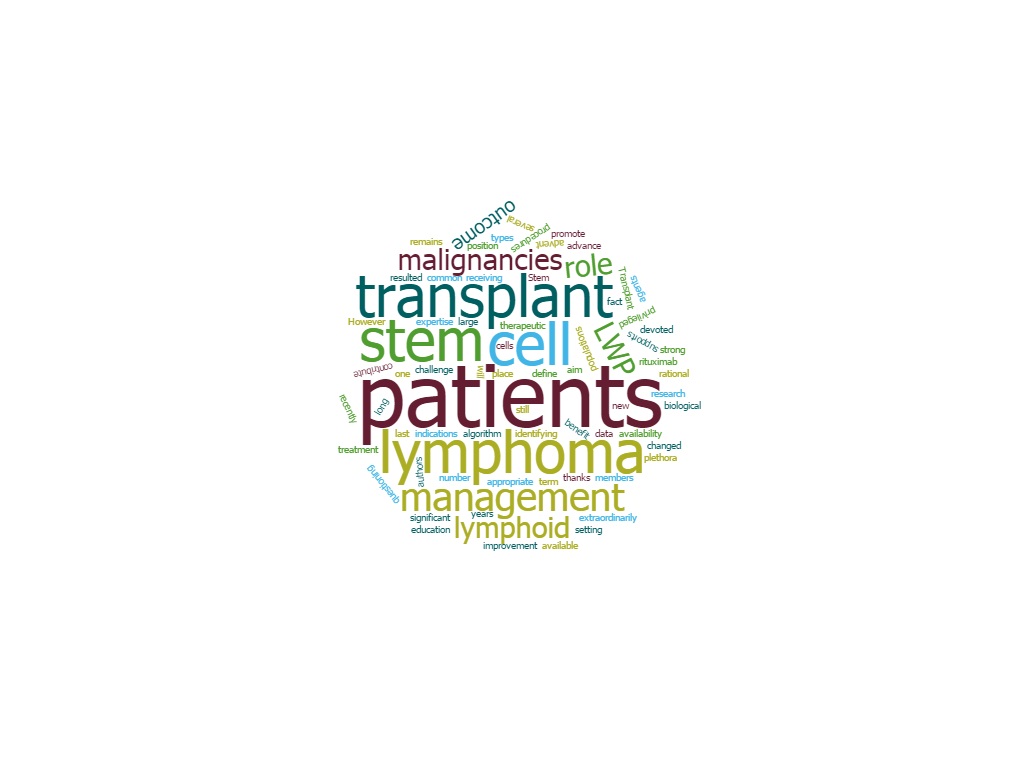 Lymphoma Working Party Presentations
Monday 19 March 2018, 09:00-10:30 – ORAL session- Auditorium VI
A CONSENSUS PROJECT OF THE EBMT LYMPHOMA WORKING PARTY (LWP) /ECWM/ IWMF TO DEFINE INDICATIONS FOR HEMATOPOIETIC STEM CELL TRANSPLANTATION IN PATIENTS WITH WALDENSTROM'S MACROGLOBULINEMIA. C Kyriakou

EARLY EVENTS AFTER ALLOGENEIC STEM CELL TRANSPLANTATION IN PATIENTS WITH FOLLICULAR LYMPHOMA EXPOSED TO IDELALISIB: A SURVEY OF THE EBMT LYMPHOMA WORKING PARTY. L Sellner
Tuesday 20 March 2018– Poster Session 
ANALYSIS OF DATA COLLECTED IN THE EUROPEAN GROUP FOR BLOOD AND MARROW TRANSPLANTATION (EBMT) REGISTRY ON A COHORT OF PATIENTS WITH LYMPHOMA RECEIVING PLERIXAFOR. A Sureda
	
CHECKPOINT INHIBITOR THERAPY FOR HODGKIN LYMPHOMA AFTER ALLOGENEIC BONE MARROW TRANSPLANTATION: A RETROSPECTIVE ANALYSIS OF THE EBMT-LYMPHOMA WORKING PARTY. S Dietrich

VARIATION IN THE USE OF STEM CELL TRANSPLANTATION IN THE MANAGEMENT OF FOLLICULAR LYMPHOMA (FL) AND INDOLENT LYMPHOMAS: A STUDY OF THE LYMPHOMA WORKING PARTY-EBMT. S Robinson
Other Lymphoma Related Presentations
Educational
Tuesday 20 March 2018, 09:00-10:30 The transplant algorithm in lymphoma- Auditorium I
High-grade lymphoma. N Milpied, France
Role of stem cell transplantation in patients with follicular lymphoma. S Montoto, UK
Hodgkin disease. A Sureda, Spain
Wednesday 21 March 2018, 11:00-12:30 - Pharmacologic pre-transplant interventions to enhance disease control – Room 3B
Immune check-point inhibitors in lymphomas. MA Perales, US

Workshop
Monday 19 March 2018, 11:00-12:30- Haplo-identical transplantation versus other donor sources - Auditorium VIII
Haplo-identical SCT in Hodgkin lymphoma. M Kwon, Spain

Meet the expert
Monday 19 March 2018, 08:00- 09:00 – Pavilion 4
Treatment of Richter syndrome. P Dreger, Germany
Tuesday 20 March 2018, 08:00- 09:00 – Pavilion 4
Maintenance therapy in Hodgkin disease. A Sureda, Spain
Other Lymphoma Related Presentations
Data Management Educational Session 2  
Monday 19 March 2018 09:45-10:25 - Auditorium III
Lymphoma- Med A-new drugs and treatment. S Montoto, UK

Statistics Workshop 
Monday 19 March 2018 13:00-14:30 – Room 5C
Survival curves: adjusted or not? A Boumendil, France/ S Montoto, UK

Nurses Group
Tuesday 20 March 2018, 17:00-18:00- Lymphoma - Room 3A 
Bridging therapies in lymphoma. S Robinson, UK
The role of PET scan in lymphomas. V Vergote, Belgium 
Which transplant for which lymphoma. J Doorduijn, Netherlands
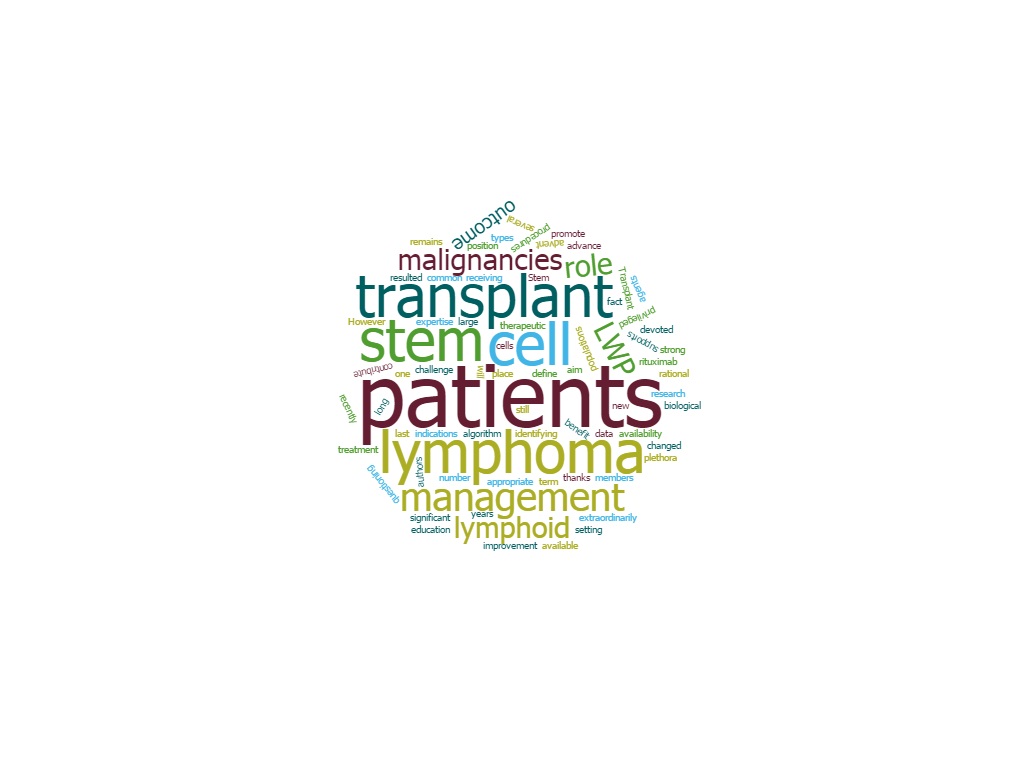 Follow us on Twitter 
@LymphomaWP_EBMT